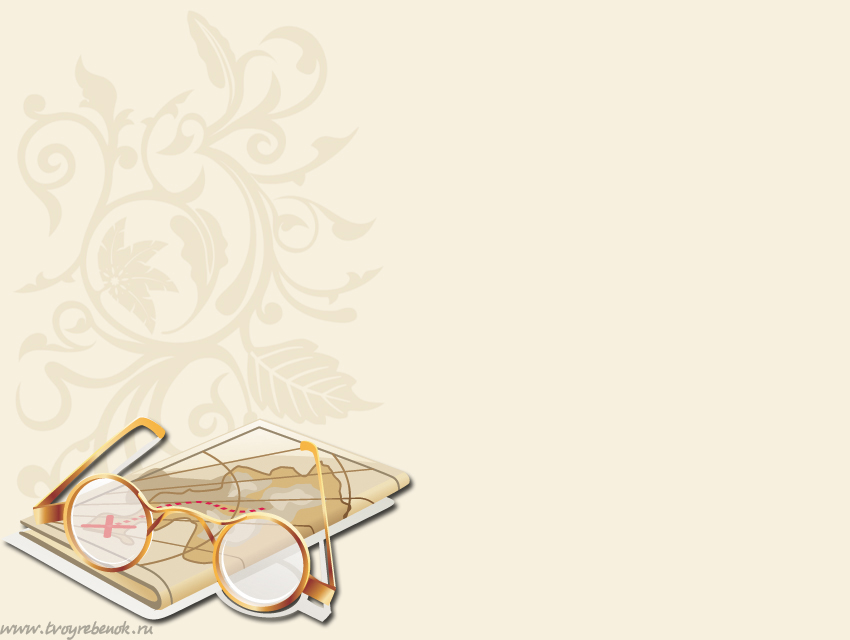 Development of the theory and practice of inclusive education in the Western countries and Russia
Performed:
Menkova Natalia
18 M group
Tver 2017
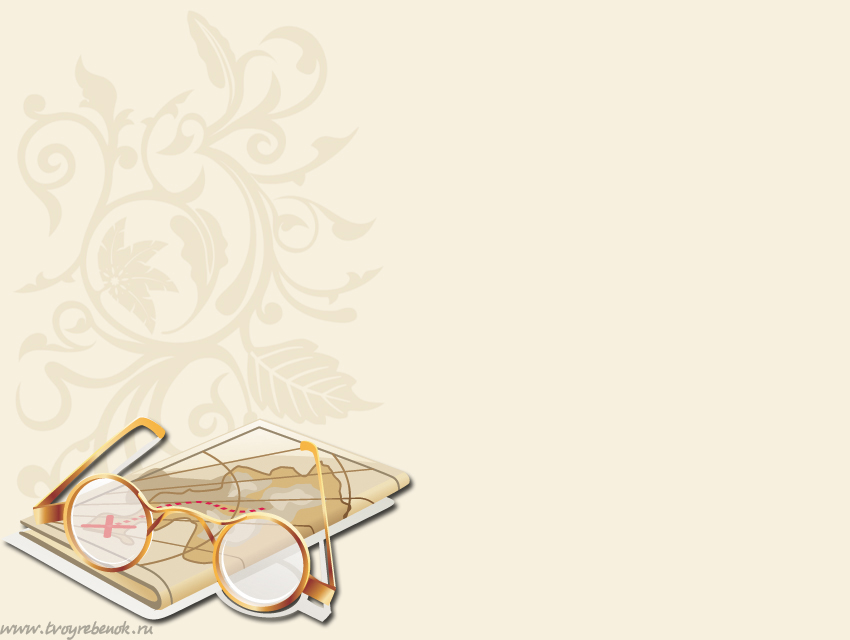 Supplement domestic experience on the development of inclusive education.
Raise the result of inclusive education. 
Formation of optimal technologies of inclusive education in Russia.
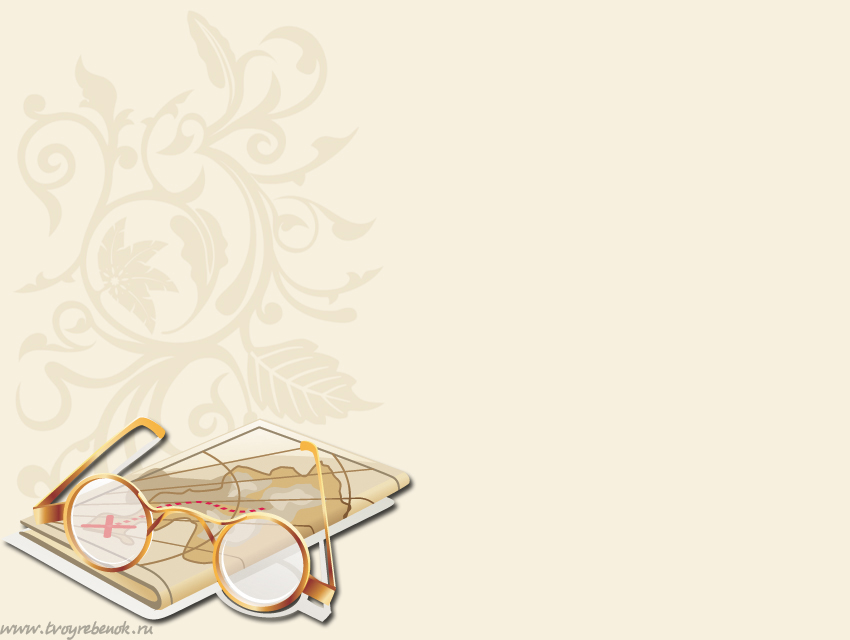 Research Problem: General and especial in the theory and organization of inclusive education in the Western countries (Canada, US, UK) and Russia.
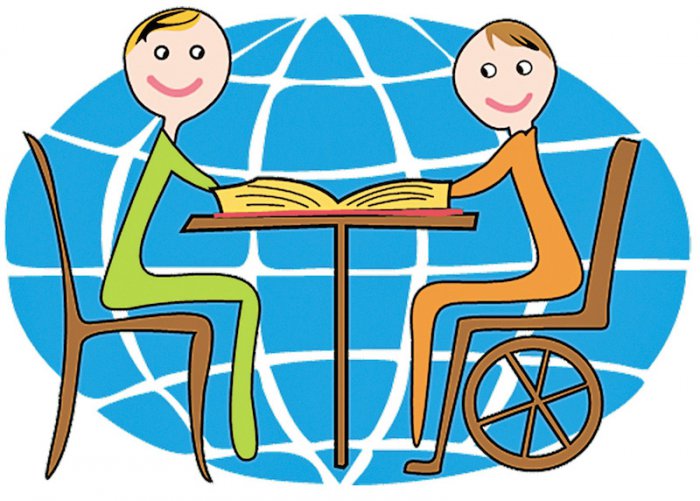 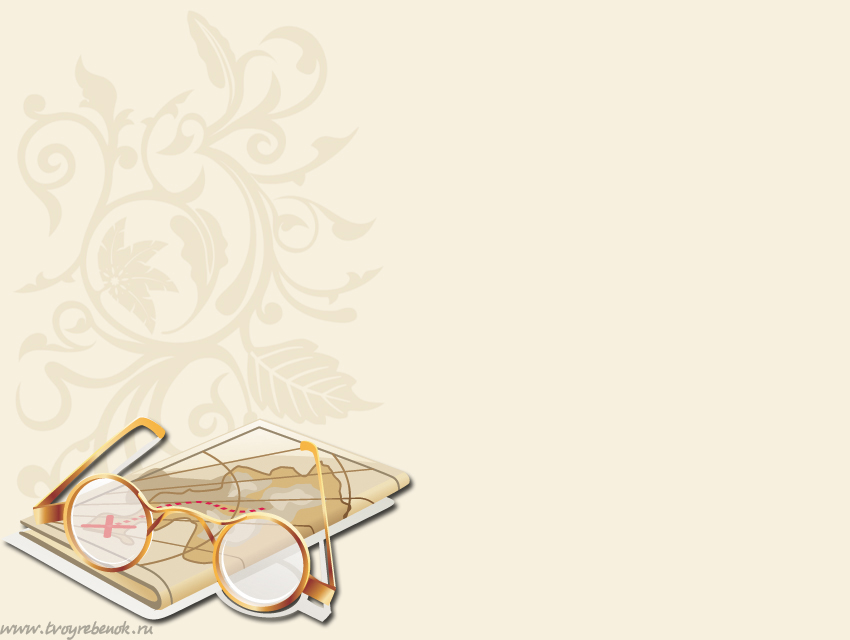 Purpose of the study: The possibility of using the Western experience of inclusive education in Russia.
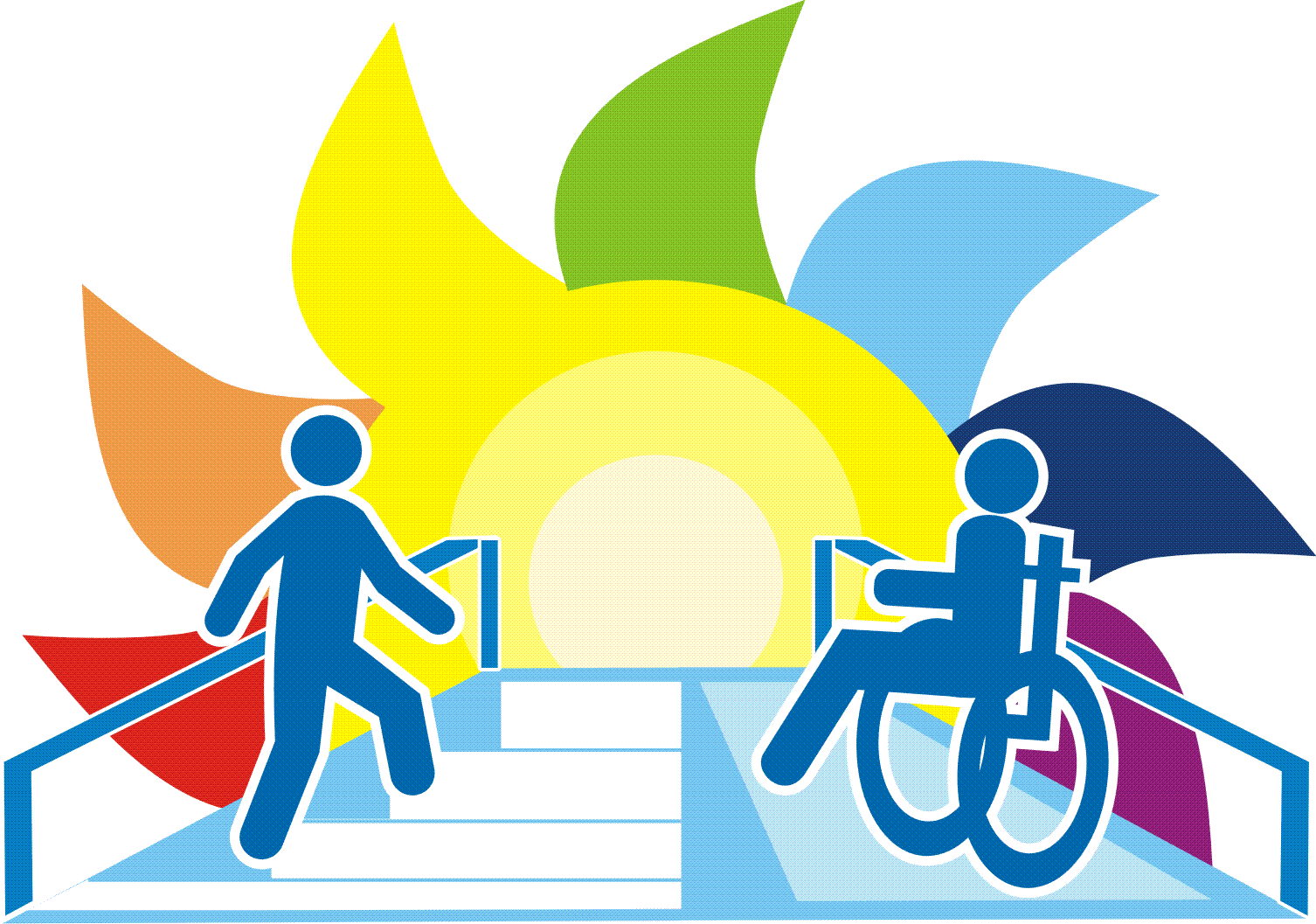 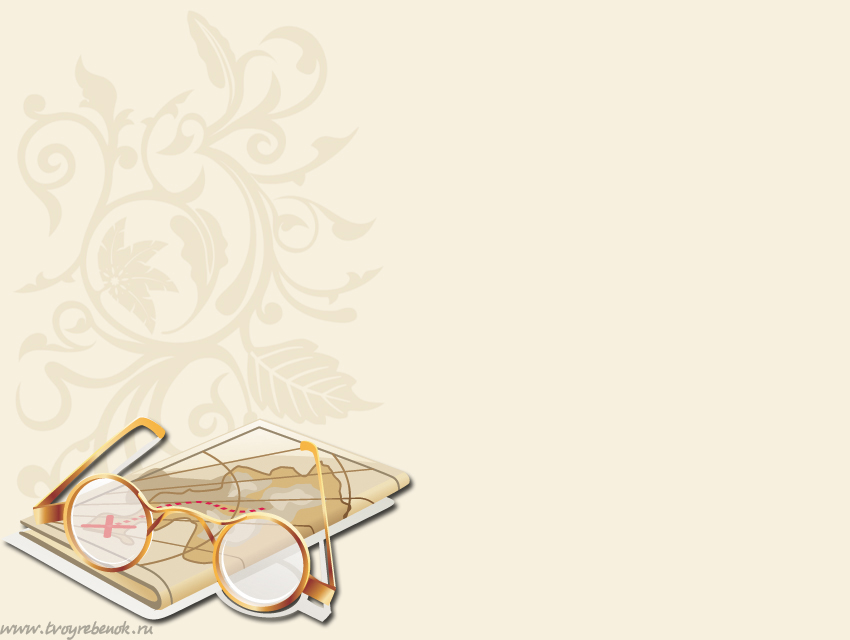 Object of research: inclusive education in the Western countries (Canada, US, UK) and Russia.
Subject of research: theory and organization of inclusive education in the Western countries (Canada, US, UK) and Russia.
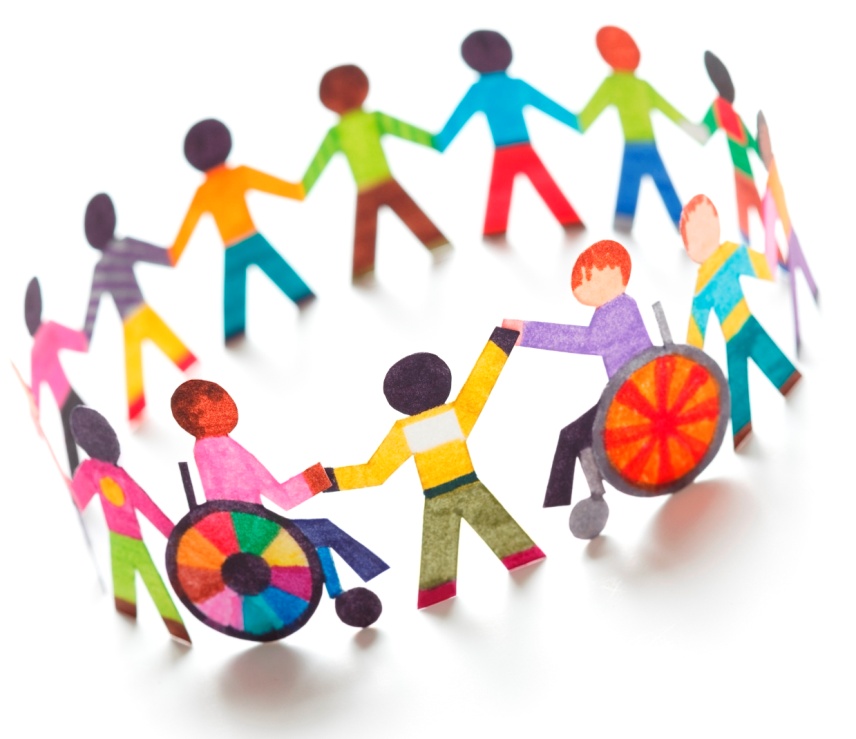 Bibliography
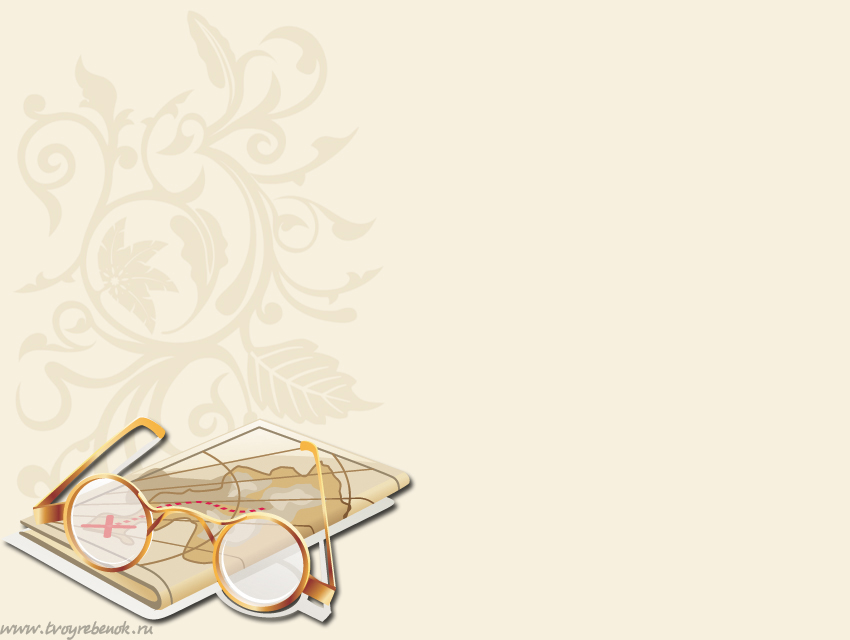 1. Bitov A.L "Special child studies and assistance experience" the problems of integration and socialization - M .: True, 2012, p.254
2. S. Schwartz "Revising our understanding of inclusion and defining its value to children." Proceedings of the US National Inclusive Education Week 2011.
3. "...Booth, T. Index for inclusion: Developing learning and participation in schools [Electronic resource] / T. Booth, M. Ainscow. — Retrieved from www.csie.org.uk/publications/inclusion-index-explained.shtml (15.08.2011)..." [origin: http://psychlib.ru/mgppu/disers/MelnikYUV/MSa-d-238.htm]
4. Suvorov AV Inclusive education and personal inclusion [Text] / AV Suvorov // Inclusive education: methodology, practice, technology: materials of the international scientific-practical conference (June 20-22, 2011, Moscow) . - M .: MGPPU, 2011. - P. 46 - 48
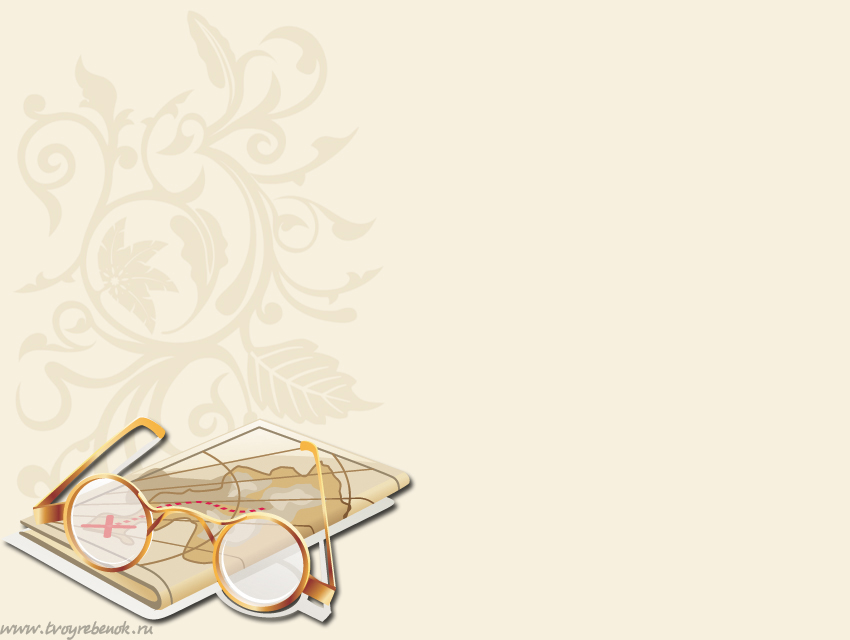 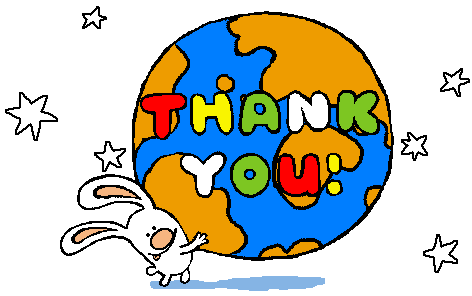